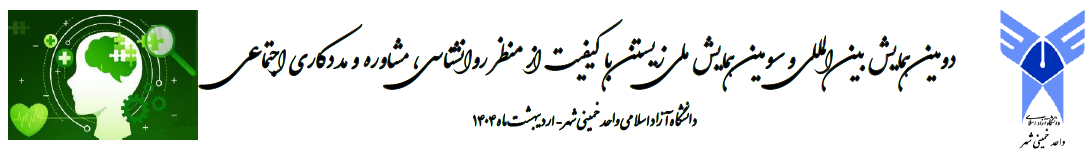 شماره مقاله
عنوان ......
نويسنده اول1، نويسنده دوم2(فونت: B Nazanin، اندازه فونت  32 ضخیم)
1-عنوان و  آدرس نويسنده اول (فونت: B Nazanin، اندازه فونت 28 ضخیم)
Email:
2- عنوان و  آدرس نويسنده دوم (فونت: B Nazanin، اندازه فونت 28 ضخیم)
Email:
چکیده
خلاصه جامعی از چهار پاراگراف پیشینه، روش تحقیق، یافته‌ها و نتیجه‌گیری
فونت B Nazanin اندازه فونت 40 

كلمات کلیدی: .......
مقدمه:

مختصری مستند از کلیات تحقیق که 
شامل معرفی موضوع، اهمیت مقاله، افعال آینده و
 ادبیات تحقیق
B Nazanin اندازه فونت  40
یافته‌های بحث و نتیجه‌گیری:
 
         یافته‌های تحقیق (بیان یافته‌ها، نوآوری یا نواندیشی مقاله) (روش‌ها و آزمون‌های آماری جهت بررسی نتایج و تحلیل کیفی داده‌ها) مقایسه نوآوری حاضر با نوآوری مقالات معتبر پیشینه، منحصر به فرد بودن یافته‌های تحقیق، ارائه پیشنهادات عملی برای حل مسئله‌ای در دنیای واقعی جهت گسترش و تولید دانش و ارزش کاربردی حاصل از یافته‌های تحقیق
B Nazanin اندازه فونت 40
مقدمه
نتیجه گیری
مواد و روش‌ها: 

روش‌شناسی علمی تحقیق: ابزار و مقیاس اندازه‌گیری، روش جمع‌آوری داده‌ها و شواهد علمی پرسش‌نامه، مصاحبه یا سایر آزمون‌ها –متغییر‌ها -شیوه تحلیل الگوها و فرضیات 
B Nazanin اندازه فونت  40
متن اصلی
منابع و ماخذ: 

ذکر چند مرجع اصلی و مهم
B Nazanin اندازه فونت  40
منابع